Detection and Tracking of Active Regions to Investigate the Solar Cycle
Michael DeLuca
Adviser: Dr. Andrés Muñoz-Jaramillo
[Speaker Notes: Image credit: http://apod.nasa.gov/apod/image/9701/bluesun_soho_big.jpg]
Active Regions
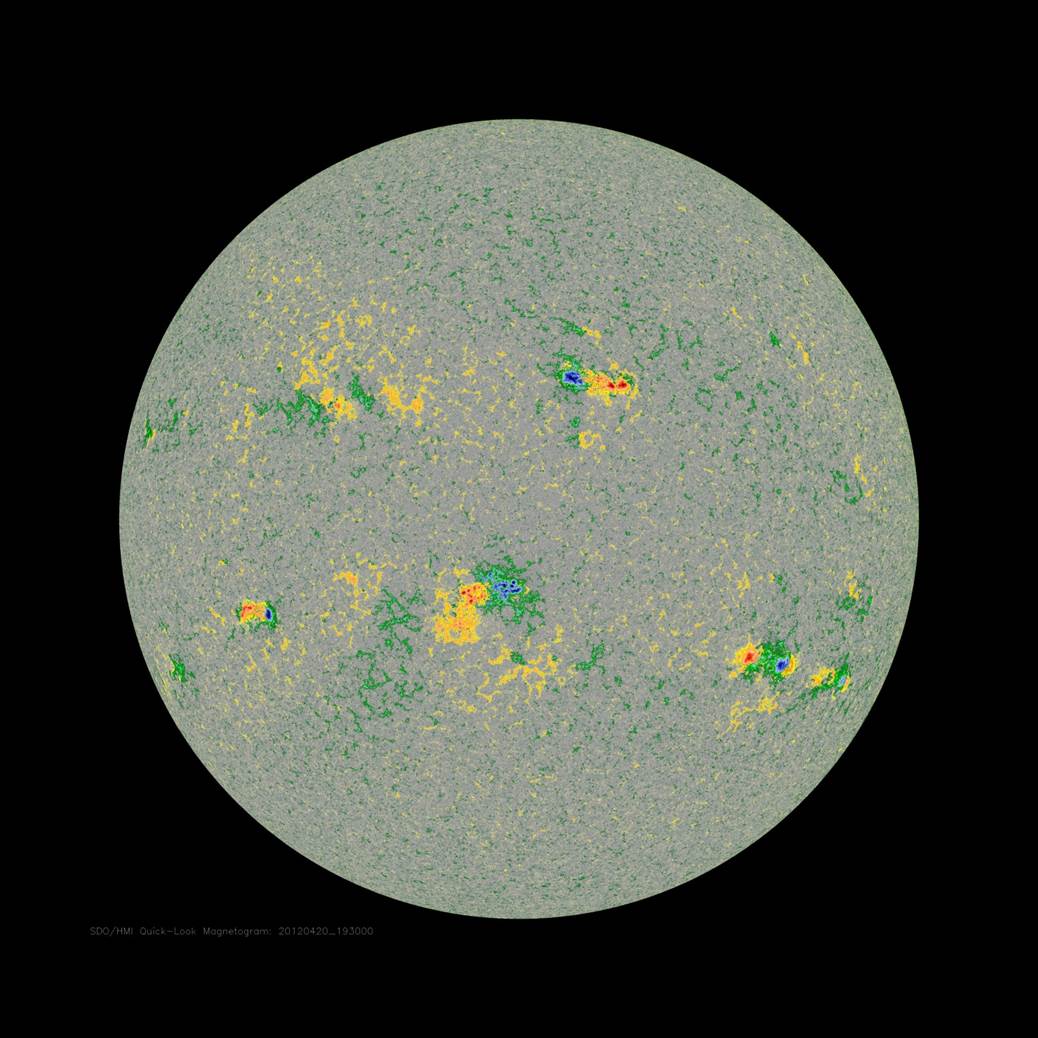 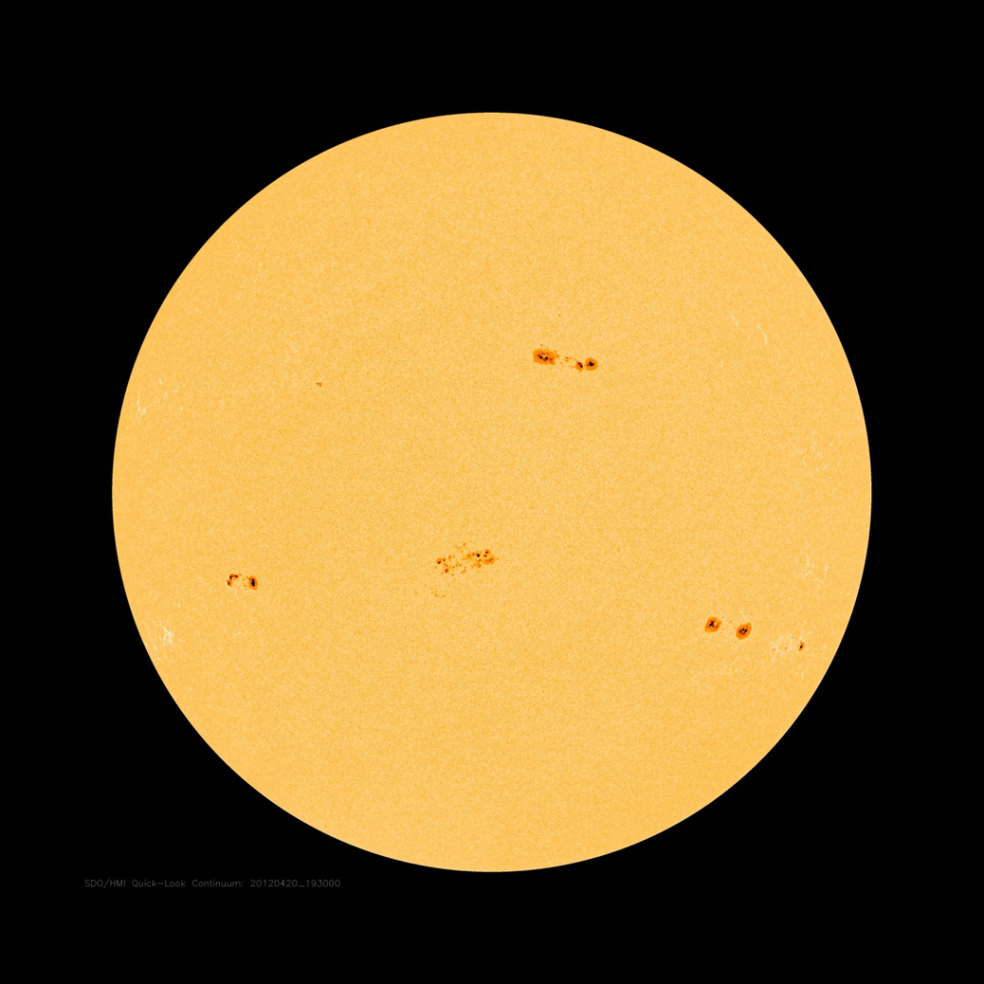 Magnetic fields emerge from the Sun
Pairs of positive and negative magnetic field
Cause sunspots
Active region properties
[Speaker Notes: “The number and properties of the active regions follow an 11 year cycle.”
Magnetic fields emerge from the Sun
Flares/CME’s can occur in active regions
Cause sunspots – disrupt heat flow creating a cooler region (the sunspot)
Image credit: http://www.nature.com/nclimate/journal/v1/n2/fig_tab/nclimate1096_F1.html]
Solar Cycle
11-year cycle of solar activity, 22-years total
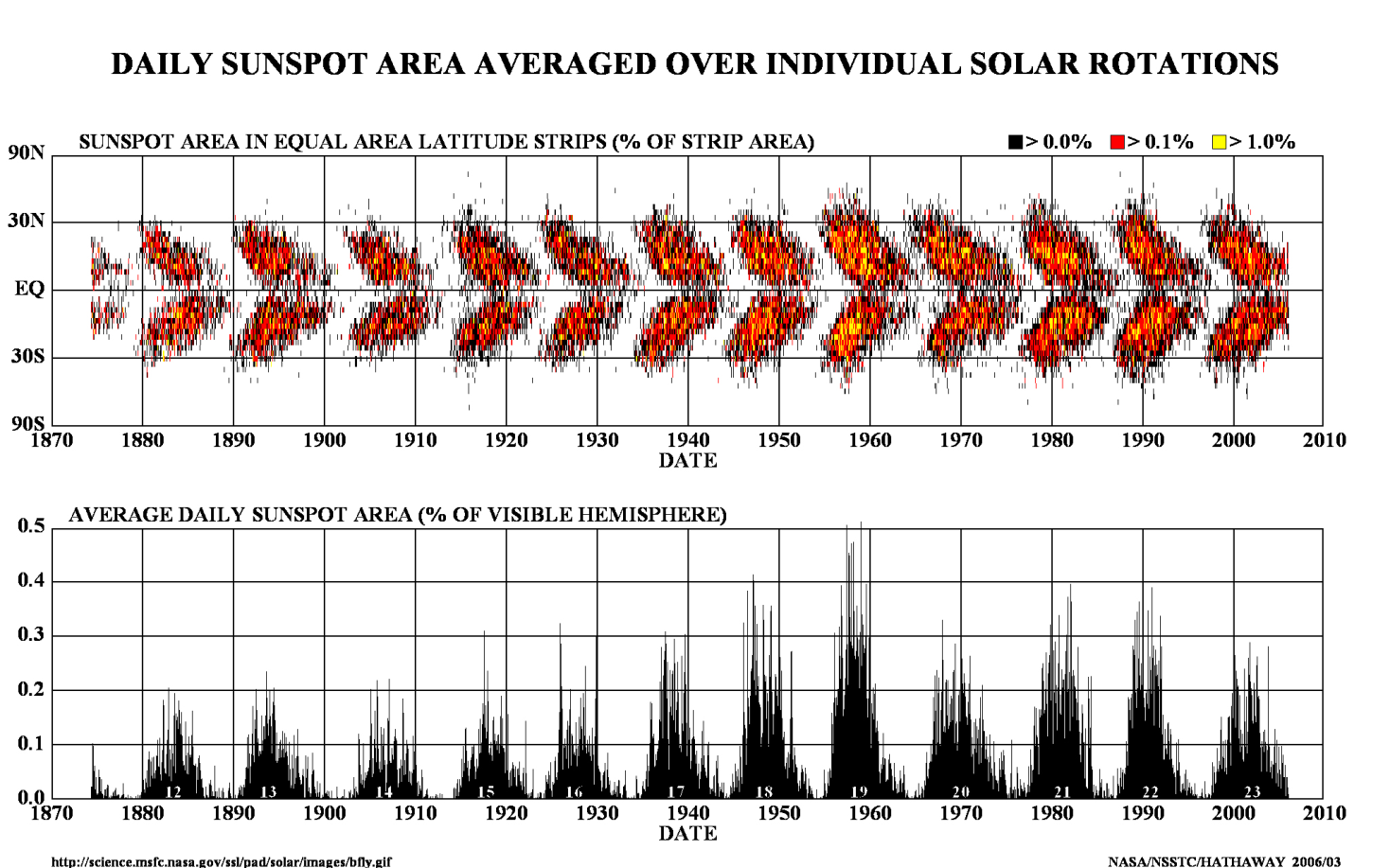 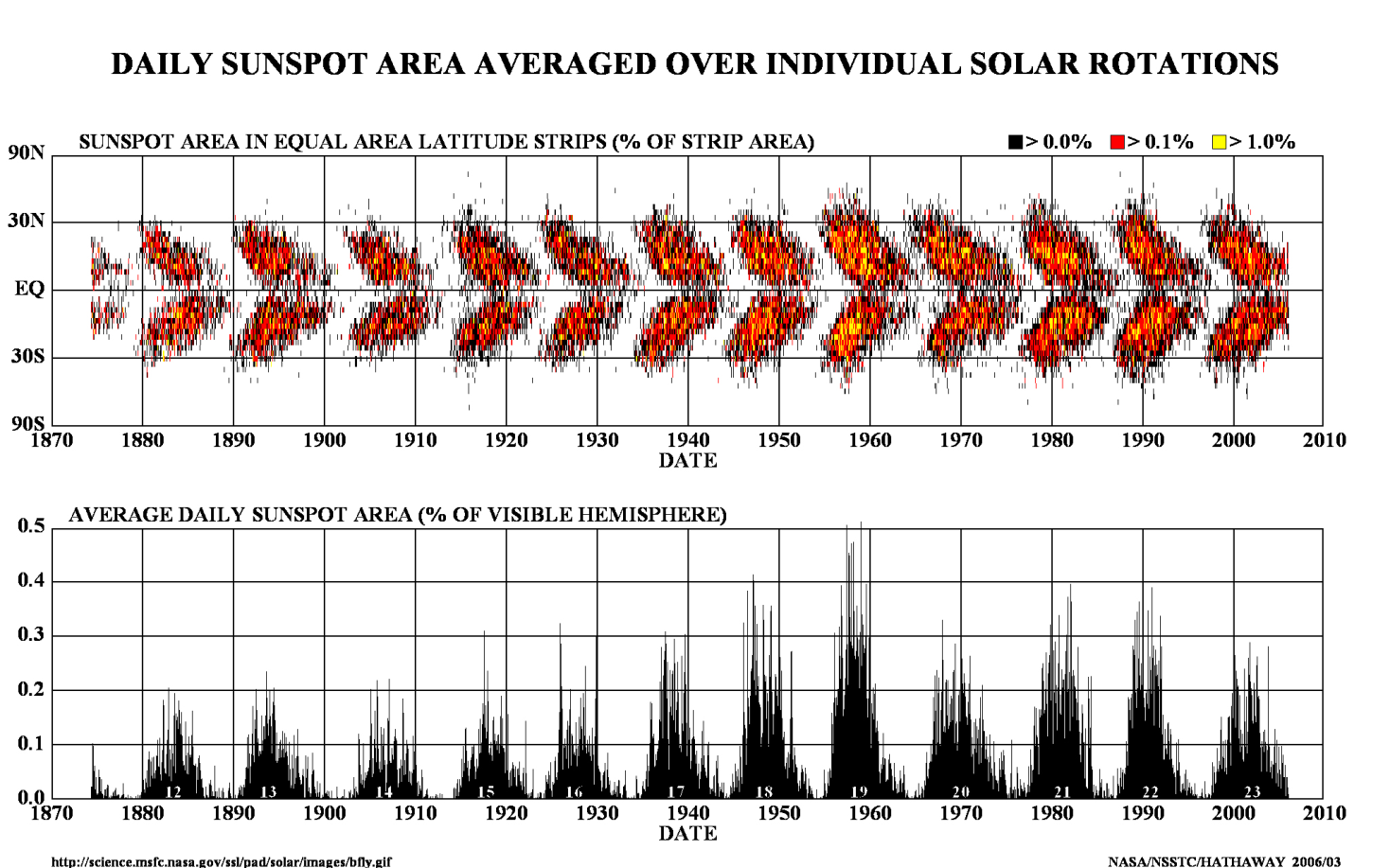 [Speaker Notes: “The solar cycle has implications for life here on Earth”
11-year cycle of solar activity; 22-years total
Image credit: http://www.nasa.gov/images/content/144051main_ButterflyDiagramLG.jpg]
Effects of the Solar Cycle
Heats upper atmosphere of Earth
Increased/Decreased number of solar flares and coronal mass ejections
Possible effect on climate
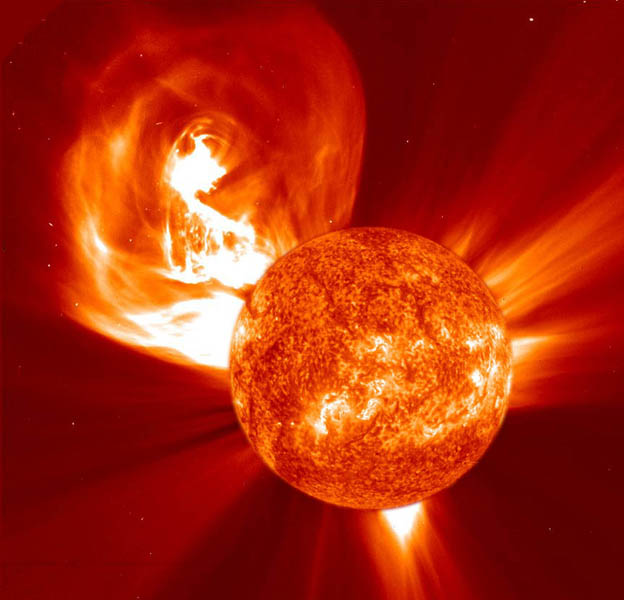 [Speaker Notes: “Due to the importance of the solar cycle spacecraft have been launched to learn more about it.”
Affects upper atmosphere of Earth – drag on satellites
Increased number of solar flares and CME’s – particles can damage instruments in space, endanger astronauts
Possible effect on climate
Image credit: http://soho.nascom.nasa.gov/bestofsoho/images/large/CME_EIT_C2_2002_prev.jpg]
SOHO/MDI Mission
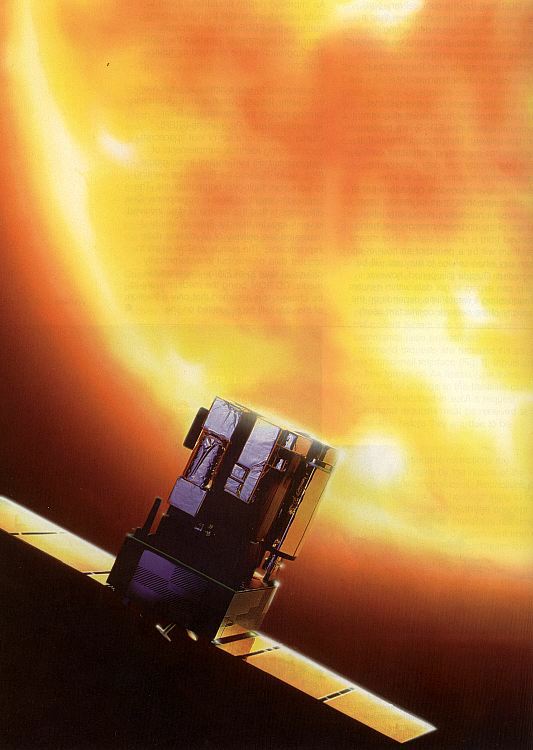 Launched in 1995  to study the interior of the Sun, the Sun’s atmosphere, and the solar wind
Michelson Doppler Imager takes multiple daily magnetograms
[Speaker Notes: “These magnetograms are the data that I am working with this summer.”
Solar and Heliospheric Observatory
Nearly lost spacecraft in 1998
Located at Lagrange Point L1 – pointed at Sun 24/7 (Earth can’t get in the way!)
Image credit: http://nssdc.gsfc.nasa.gov/image/spacecraft/soho.jpg]
Data
MDI data from 1996 to 2011
Black regions indicate a negative magnetic field
White regions indicate a positive magnetic field
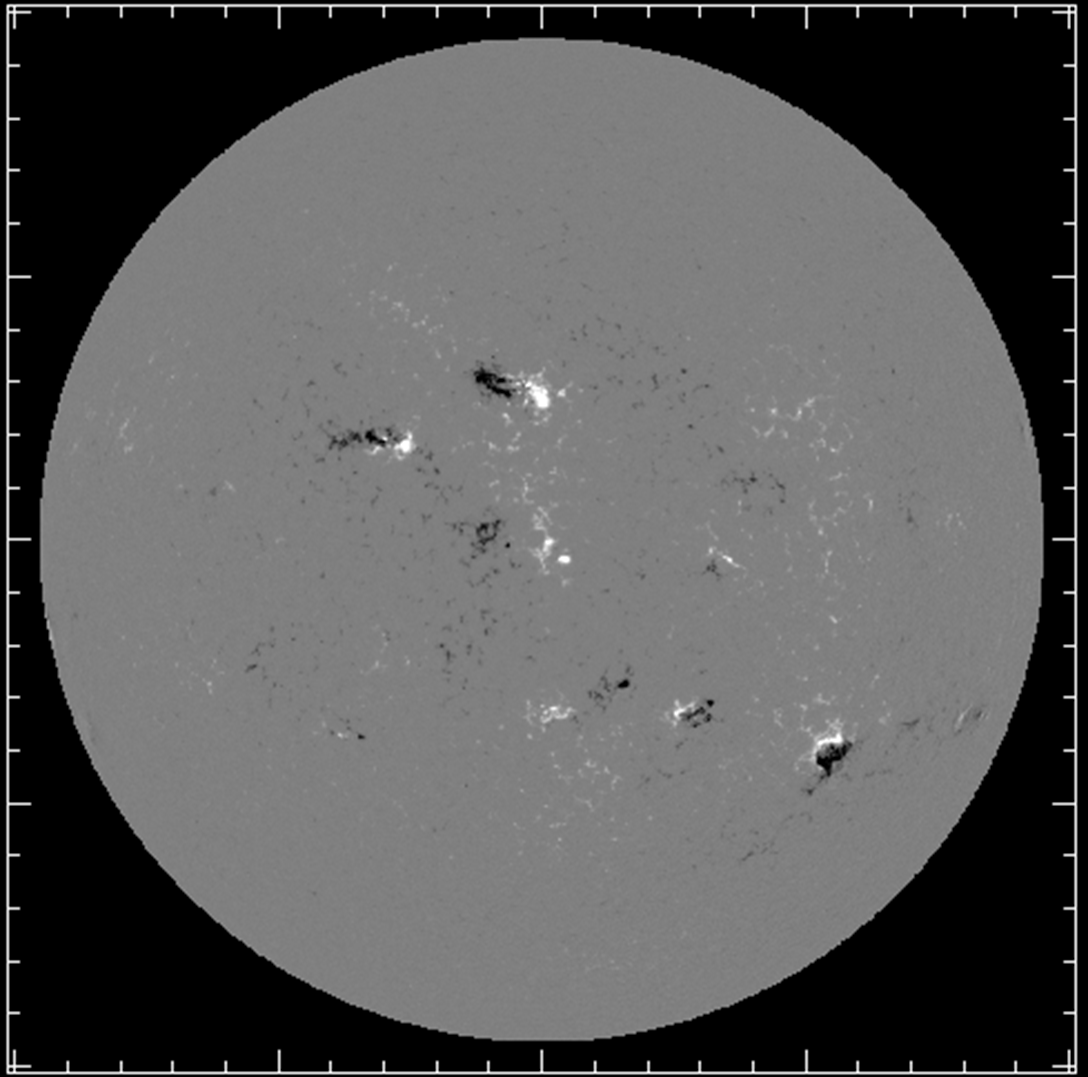 [Speaker Notes: “We want to study the properties of these active regions.”
Go into some detail again about AR properties visible in this image (leading polarity, inclination, location)
Magnetogram from 2001-08-05]
Automatic Detection of Active Regions
BARD code = Bipolar Active Region Detection
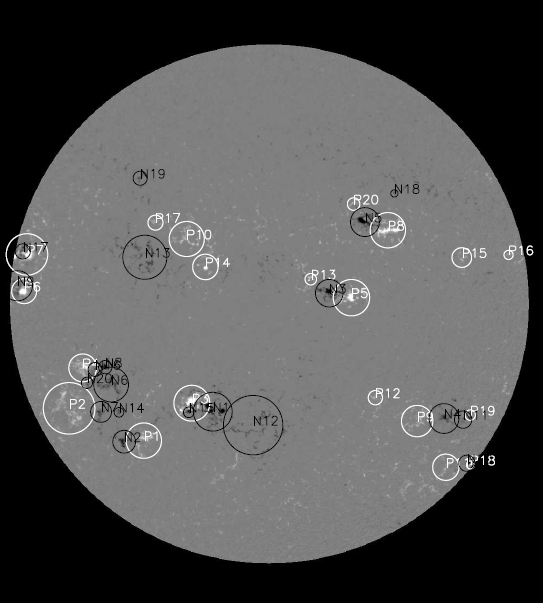 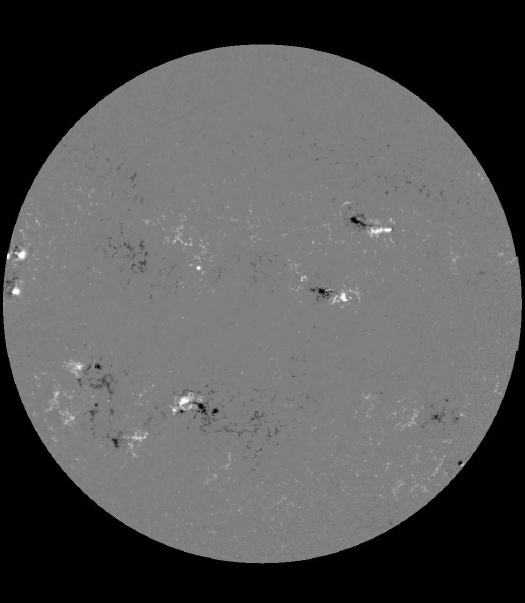 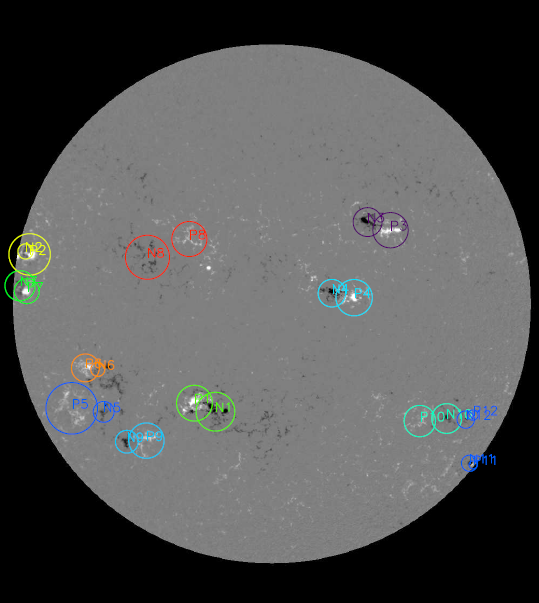 Detection of positive and negative regions separately.
Aggregation into active regions based on size, flux and distance.
Tracking of active region across magnetograms.
[Speaker Notes: “However, automatic detection is not perfect.”]
Human vs. Computer
Humans have evolved to be very good at finding patterns but can be subjective
Computers are not as good at recognizing patterns but are more consistent and objective
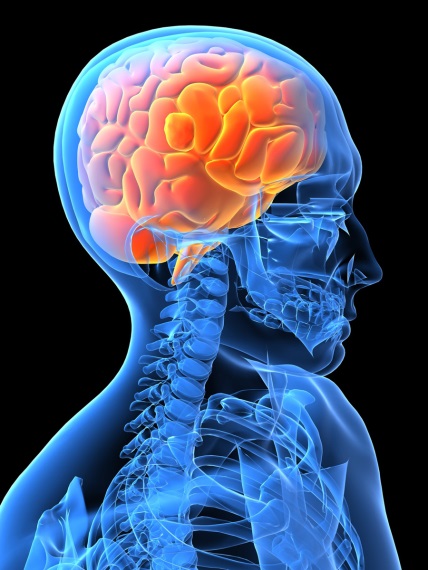 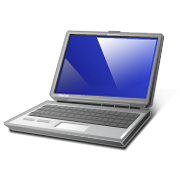 [Speaker Notes: “The computer can make mistakes that are obvious to a human.”
Microsoft clipart]
Computer Mistake
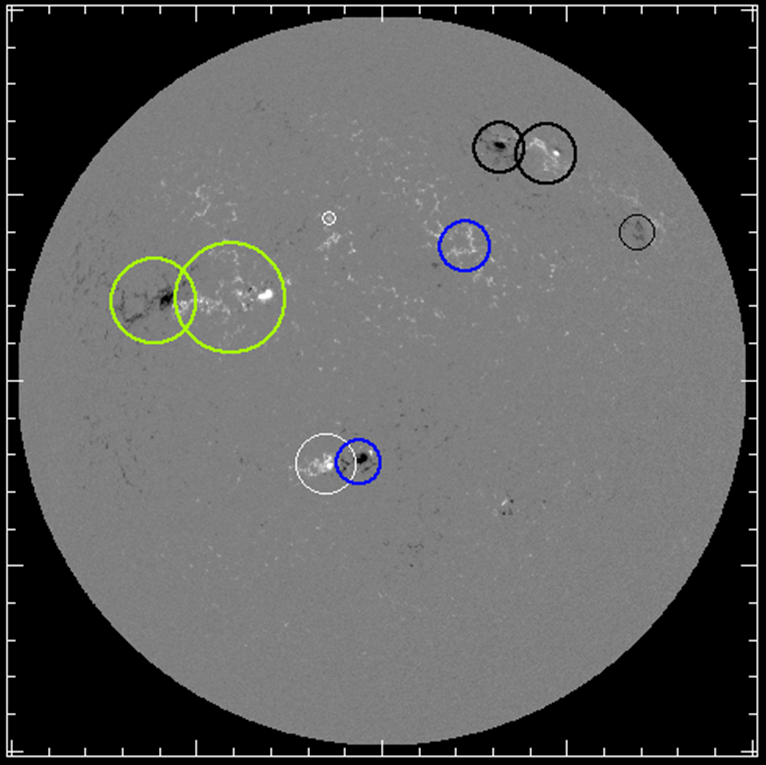 [Speaker Notes: “A human needs to come in here to fix the problem.”
Previous project had a human perform all detections, but when things got busy the small things were lost]
Project
Combine the pattern-finding skills of a human with the consistency of a computer
Computer detects positive/negative regions and performs initial pairing and tracking
Human reviews results and makes corrections

Ultimate Goal: Create a database of active regions for the study of the solar cycle
[Speaker Notes: “Before we began to create this database, we prepared the code to do as much of the work as possible.”]
Parameter Search
Optimize the computer’s ability to detect, track, and pair active regions
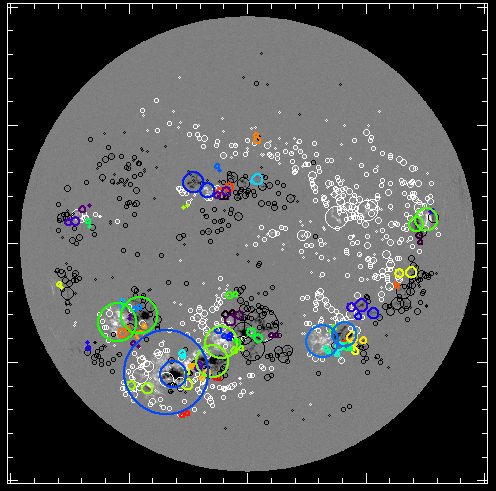 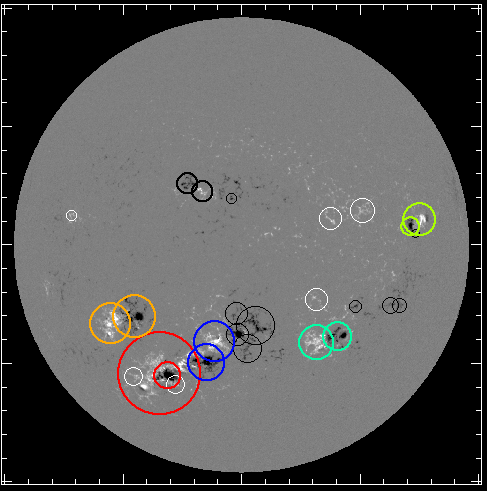 eros_size = 3.0
eros_size = 9.0
[Speaker Notes: “We had hundreds of possible parameter combinations.”]
Parameter Search
Hundreds of parameter combinations
Parameters to optimize: 
Kernel threshold
Erosion size
Region threshold
Distance limit
Overlap limit
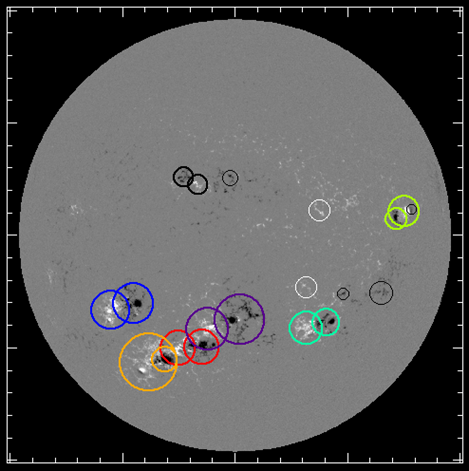 Best Combination
[Speaker Notes: “With the code optimized, we had to develop a way for a human to make any necessary corrections.”
ker_th = upper limit on pixel threshold when detecting PNR kernels
(code performs detections multiple times using values between ker_th and ker_th2)
ar_th = pixel threshold when growing regions
eros_size = minimum size for region to remain (eroded and then grown back)
dis_lim = distance at which PNR’s are independent
ovr_lim = overlap at which PNR’s are merged]
Developing the Interface
Coded functionality to allow human intervention
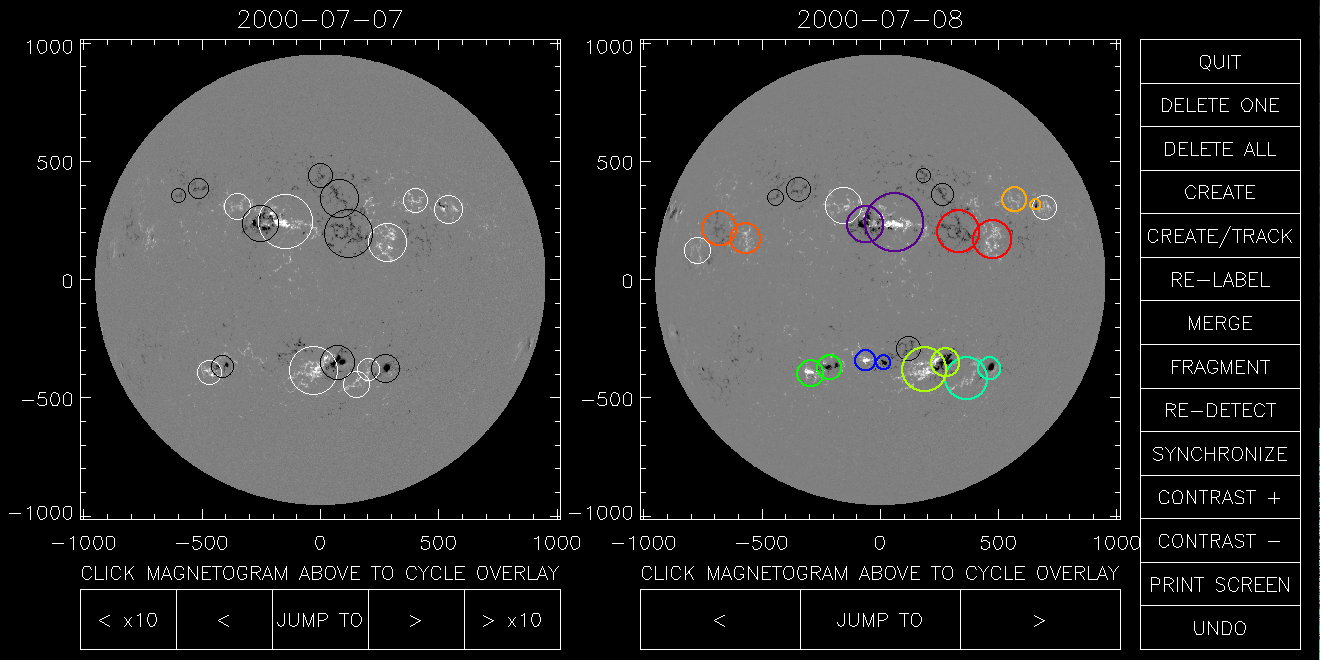 [Speaker Notes: “This interface allowed me to correct the error we saw earlier.”]
Corrected Mistake
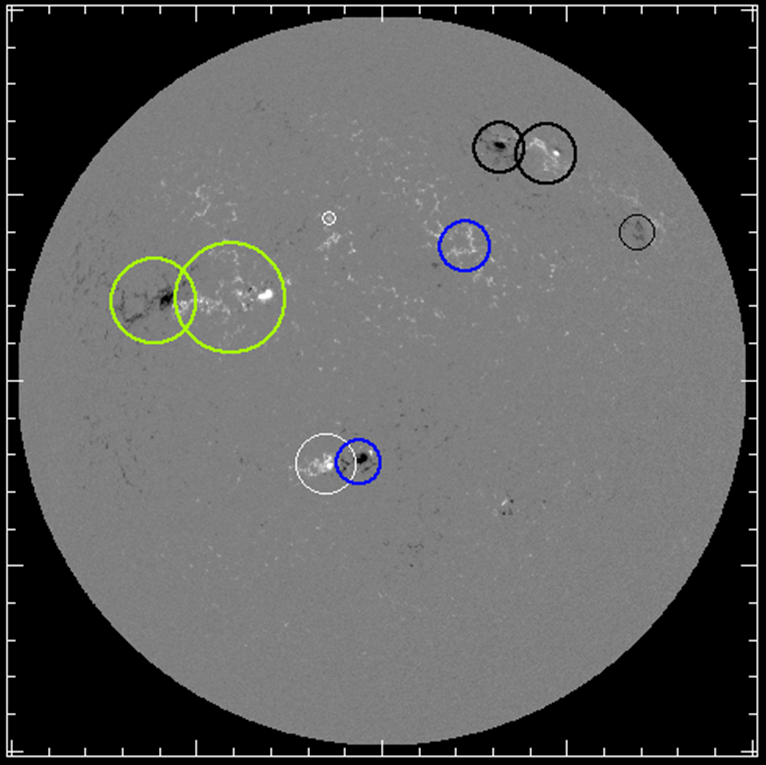 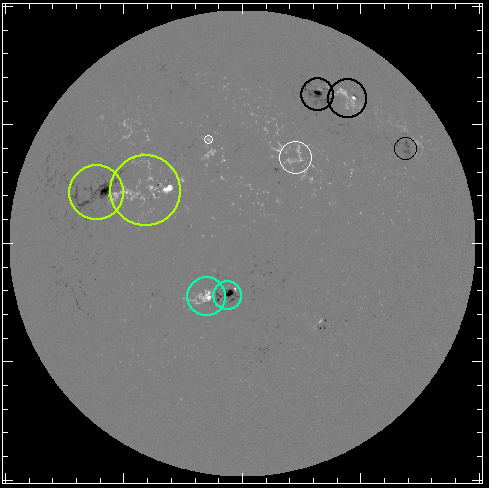 [Speaker Notes: “With the code ready we then began to start detections.”]
Active Region Detections
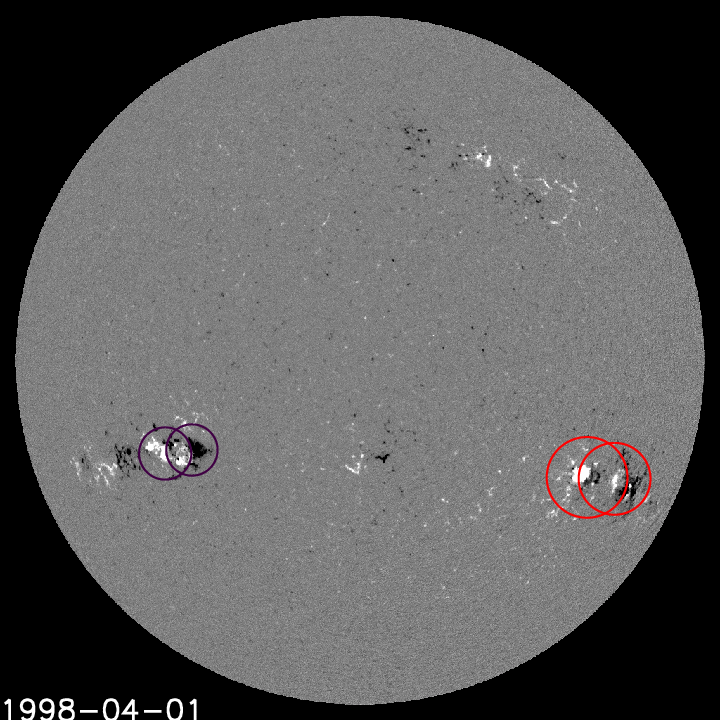 [Speaker Notes: “I have been working on these detections since last week.”]
Project Status
Mission goes from 1996 to 2011
Completed detections from 1996 to 2000
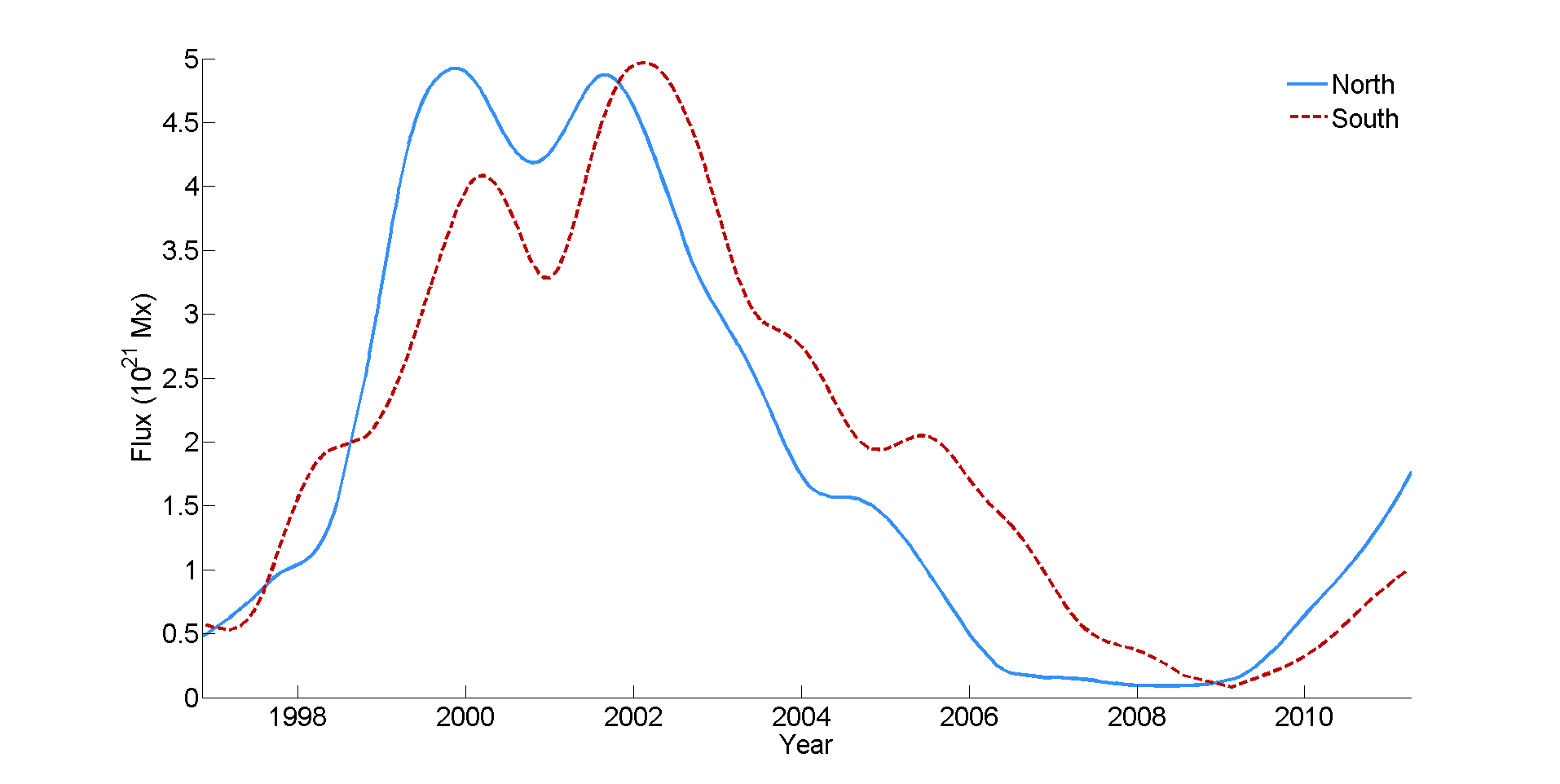 Current Position
[Speaker Notes: “Any questions?”
Total AR flux calculated with the database that Dana and his student did last summer. This has been smoothed (24-mo Gaussian filter) to show the long-term evolution.]
QUESTIONS?
[Speaker Notes: Image credit: apod.nasa.gov]
Sources
Cambridge Encyclopedia of the Sun
“The Solar Cycle” by David M. Hathaway
Images: 
http://apod.nasa.gov/apod/image/9701/bluesun_soho_big.jpg
http://www.nature.com/nclimate/journal/v1/n2/fig_tab/nclimate1096_F1.html
http://www.nasa.gov/images/content/144051main_ButterflyDiagramLG.jpg
http://soho.nascom.nasa.gov/bestofsoho/images/large/CME_EIT_C2_2002_prev.jpg
Microsoft Clipart
http://nssdc.gsfc.nasa.gov/image/spacecraft/soho.jpg